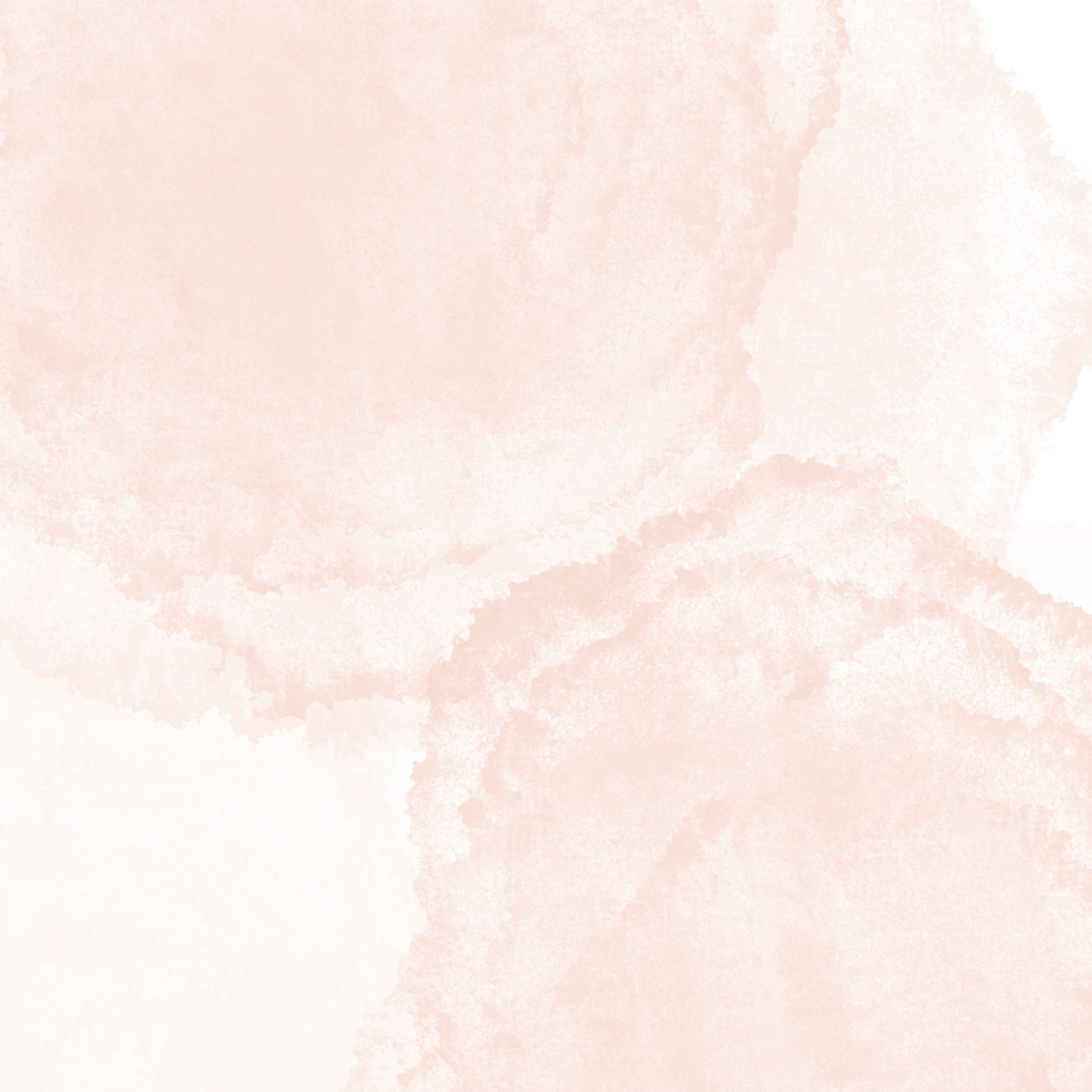 PSICOLOGÍA CIENTIFICA
1644
PSICOLOGÍA FILOSÓFICA
1690
PSICOLOGÍA EMPIRISTA
RENÉ DESCARTES
JOHN LOCKE
Descartes fue considerado el primer hombre moderno que, por su pensamiento, afirmó que la única forma de entrar la verdad es mediante la razón.
DESCARTES FUE CONSIDERADO EL PRIMER HOMBRE MODERNO QUE, POR SU PENSAMIENTO, AFIRMÓ QUE LA ÚNICA FORMA DE ENTRAR LA VERDAD ES MEDIANTE LA RAZÓN.
ASEGURA QUE LA PRIMERA FUENTE DE LA QUE SE OBTIENEN LOS CONOCIMIENTOS SON LOS SENTIDOS.
1879
ESTRUCTURA PSICOLÓGICA
1900
PSICOANÁLISIS Y PSICODINÁMICA
WILHELM WUNDT
SIGMUND FREUD
Descartes fue considerado el primer hombre moderno que, por su pensamiento, afirmó que la única forma de entrar la verdad es mediante la razón.
WUNDT, FUE EL PADRE DE LA PSICOLOGÍA, POR CREAR EL PRIMER LABORATORIO EXPERIMENTAL. FUNDÓ LA PSICOLOGÍA COMO CIENCIA AUTÓNOMA Y SEPARADA DE LA FILOSOFÍA. MENCIONÓ QUE LA OBSERVACIÓN ERA EL ÚNICO MÉTODO DE ESTUDIAR FENÓMENOS.
EL APORTE FUNDAMENTAL QUE FREUD DEJÓ A LA HUMANIDAD, ES EL DESCUBRIMIENTO DE LA VIDA PSÍQUICA INCONSCIENTE. ESTE DESCUBRIMIENTO DIO LUGAR AL DESARROLLO DE UNA NUEVA TEORÍA DEL FUNCIONAMIENTO HUMANO, DENOMINADO PSICOANÁLISIS.
1904
CONDICIONAMIENTO CLÁSICO
1943
PSICOLOGÍA HUMANISTA
IVÁN PÁVLOV
ABRAHAM MASLOW
SUS HIPÓTESIS SOBRE LAS PROPIEDADES BÁSICAS DEL SISTEMA NERVIOSO AFIRMARON QUE, LAS DIFERENCIAS INTERINDIVIDUALES EN LA CONDUCTA SE EXPLICAN POR LAS PROPIEDADES DE LOS PROCESOS EXCITATORIOS E INHIBITORIOS DE CADA PERSONA. FORMULADOR DE LA LEY DE REFLEJO CONDICIONAL.
Descartes fue considerado el primer hombre moderno que, por su pensamiento, afirmó que la única forma de entrar la verdad es mediante la razón.
SU TEORÍA DE LA MOTIVACIÓN HUMANA, EXPONE LA MOTIVACIÓN DEL SER HUMANO COMO UNA SERIE DE PROCESOS CONTINUOS DE BÚSQUEDA DE AUTORREALIZACIÓN
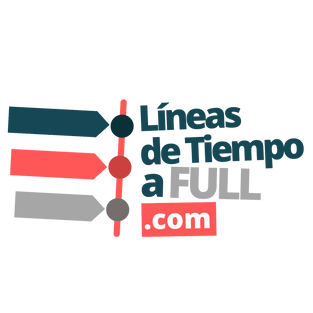 WWW.ELORGANIZADORGRAFICO.COM